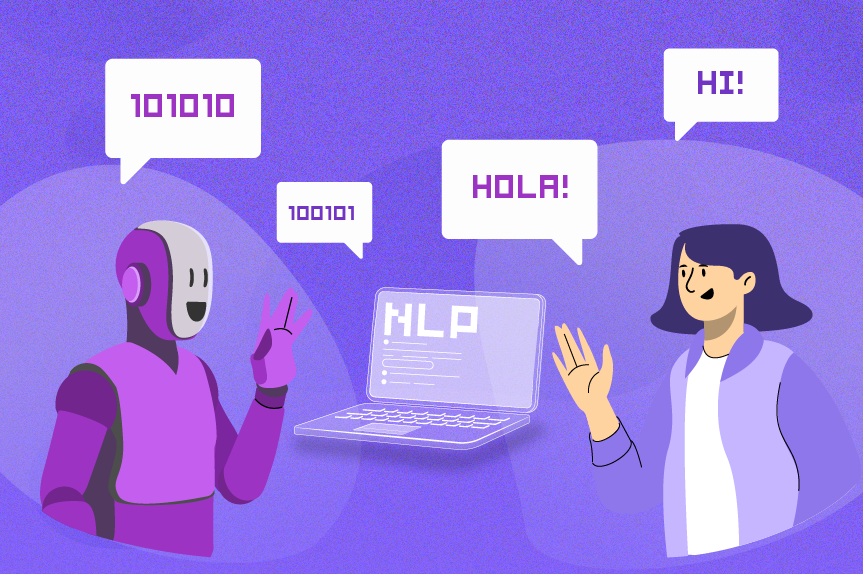 Jonathan Zavala-Díaz
Doctórate/Investigador
Tecnológico Nacional de México
Campus Morelia
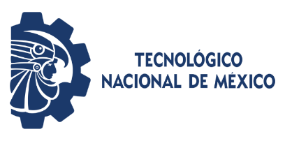 Procesamiento del Lenguaje Natural
Trabajos realizados
Análisis estadístico de notas clínicas
Evaluación comparativa de dispositivos embebidos para el procesamiento del lenguaje natural en aplicaciones biomédicas en español
Implementación de Modelos Preentrenados de Procesamiento de Lenguaje Natural para la Tarea de Pregunta-Respuesta en un Chatbot para Consulta de Información sobre Notas Clínicas de Diabetes
HACIA UNA INTERFAZ CLÍNICA DE IDENTIFICACIÓN DE HABLANTES Y TRANSCRIPCIÓN DE VOZ A TEXTO PARA REGISTRO DE CONSULTAS MEDICAS
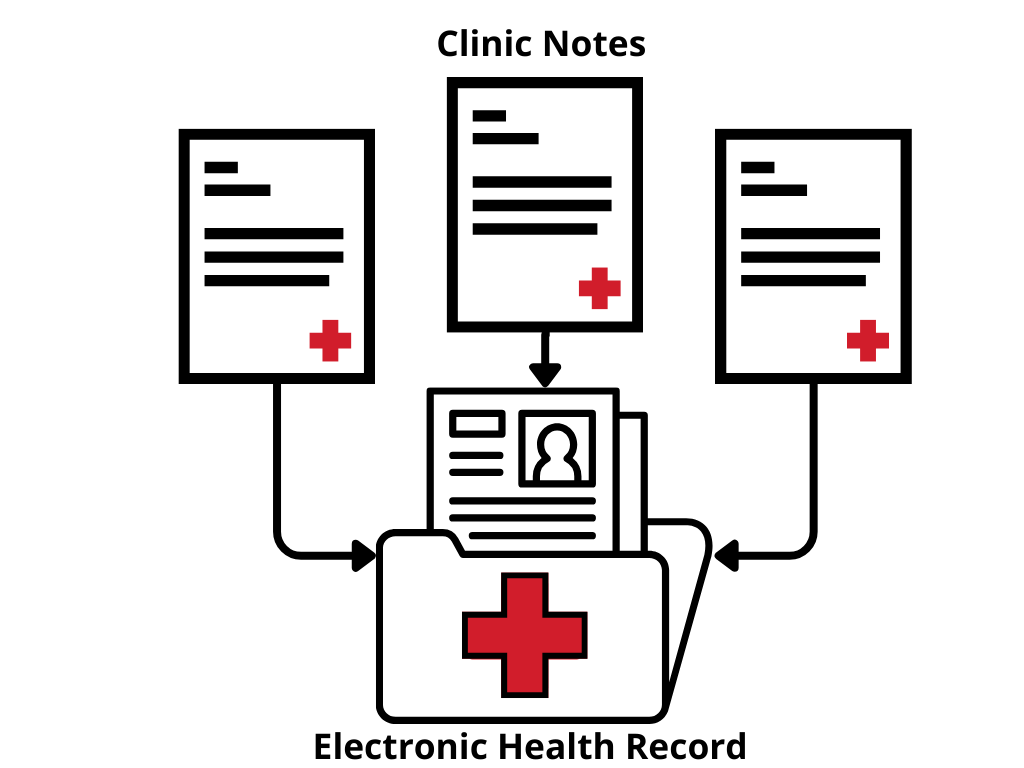 Motivación
Existe una gran cantidad de información no estructurada almacenada en los registros médicos electrónicos de los pacientes.
Acceder rápidamente a esta información es fundamental para garantizar su correcto uso por parte de los profesionales médicos.
Una forma eficaz de acceder a los datos de estos registros electrónicos es mediante preguntas formuladas en lenguaje natural.
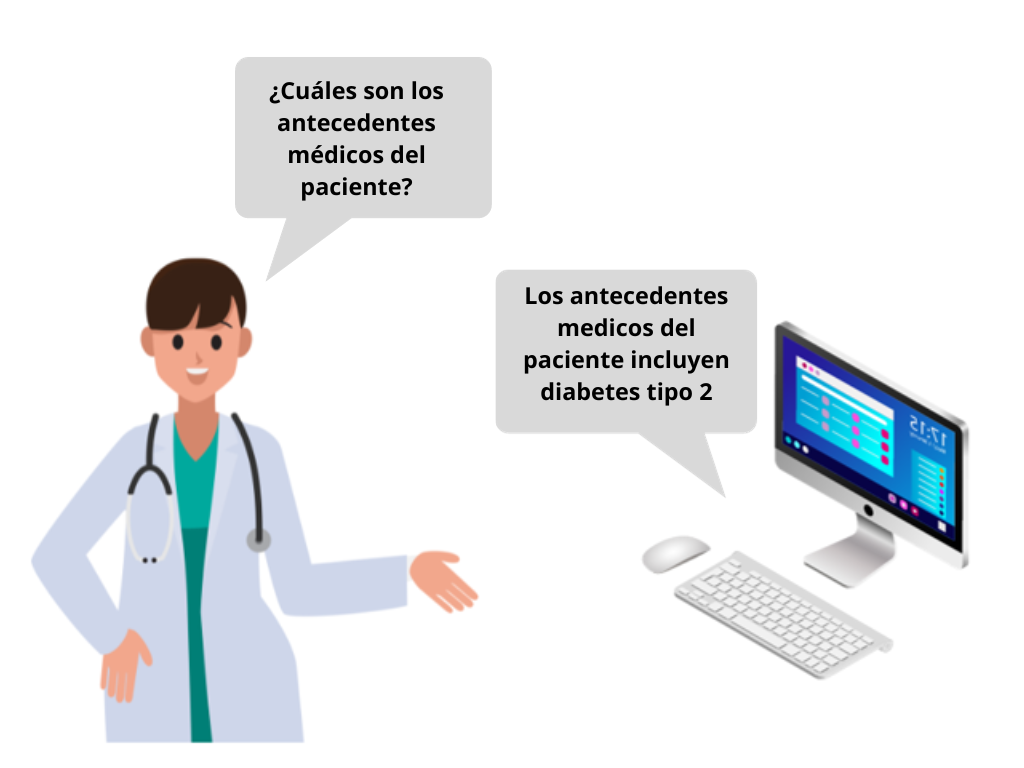 Sexo
Edad
Síntomas
Mujer de 23 años que refiere dolor de garganta, fiebre y fatiga. El examen clínico sugiere una faringitis bacteriana debido a la inflamación de los ganglios linfáticos y a la presencia de manchas blancas en la garganta.
Mujer de 23 años que refiere dolor de garganta, fiebre y fatiga. El examen clínico sugiere una faringitis bacteriana debido a la inflamación de los ganglios linfáticos y a la presencia de manchas blancas en la garganta.
Diagnostico
Ejemplo de procesamiento del lenguaje natural aplicado a una nota médica
PLN
Observaciones
Análisis estadístico de notas clínicas
1.- Recolección de datos y procesamiento del corpus
Notas clínicas por número de palabras
Frecuencia de palabras
Frecuencia de palabras relacionadas a medicamentos no insulínicos para la Diabetes.
Frecuencia de palabras relacionadas a Diabetes
Evaluación comparativa de dispositivos embebidos para el procesamiento del lenguaje natural en aplicaciones biomédicas en español
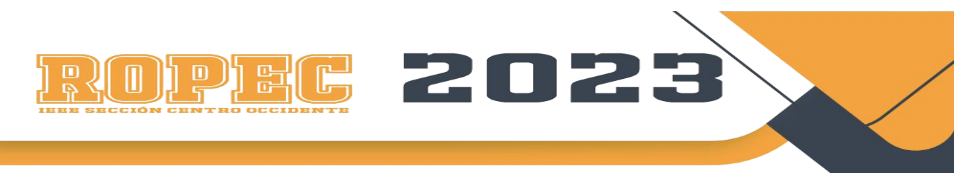 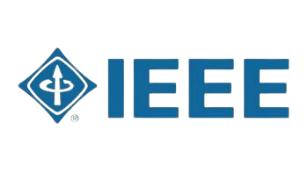 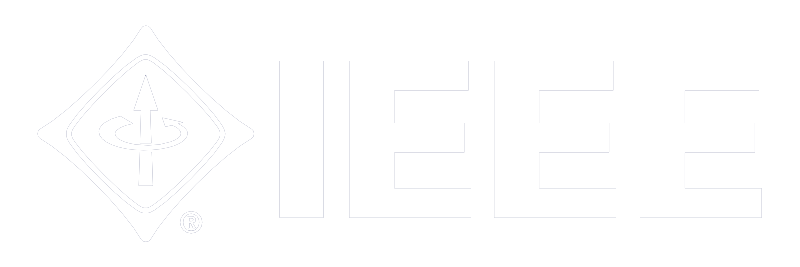 Embedded devices
Biomedical applications
AI models
Natural language interfaces
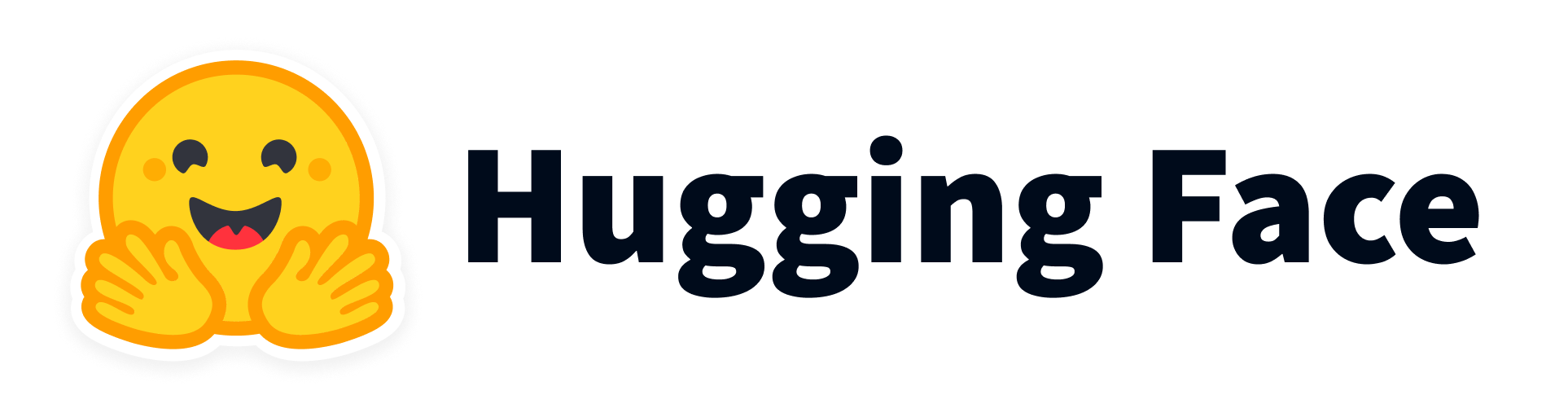 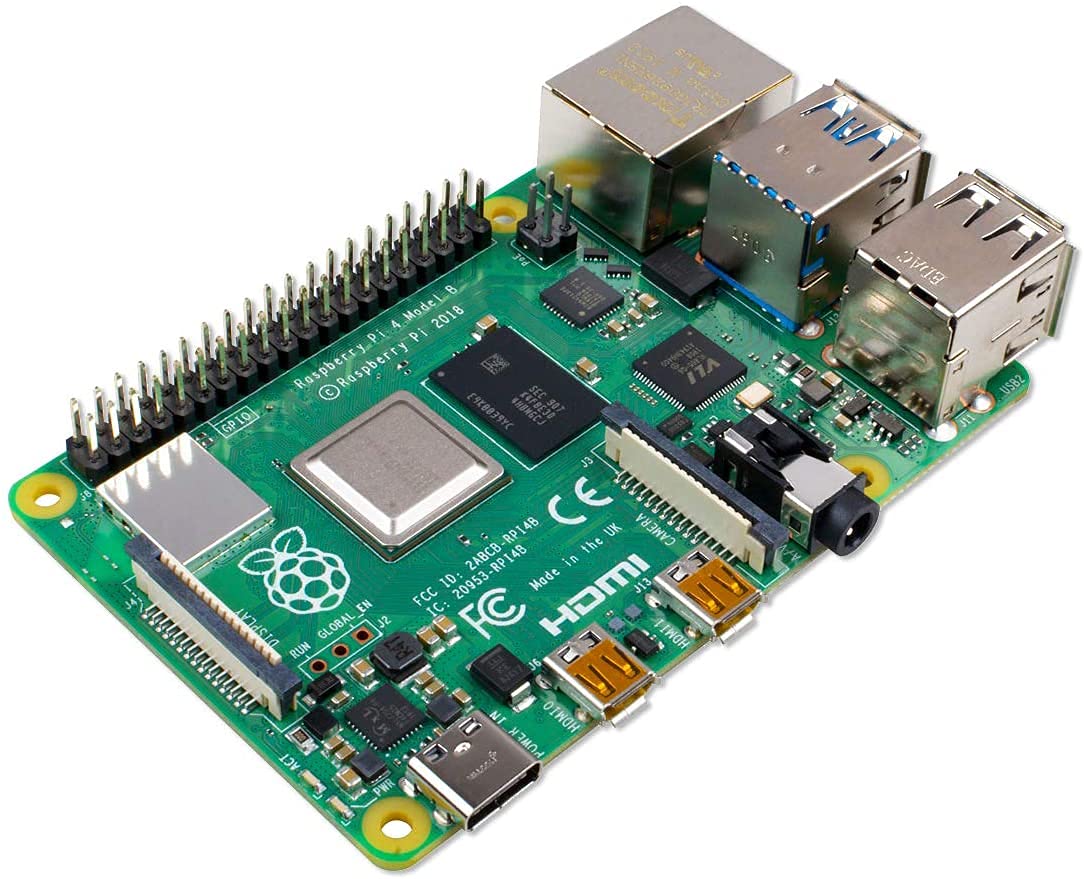 ChatBots
+
=
Disease Pattern Analysis
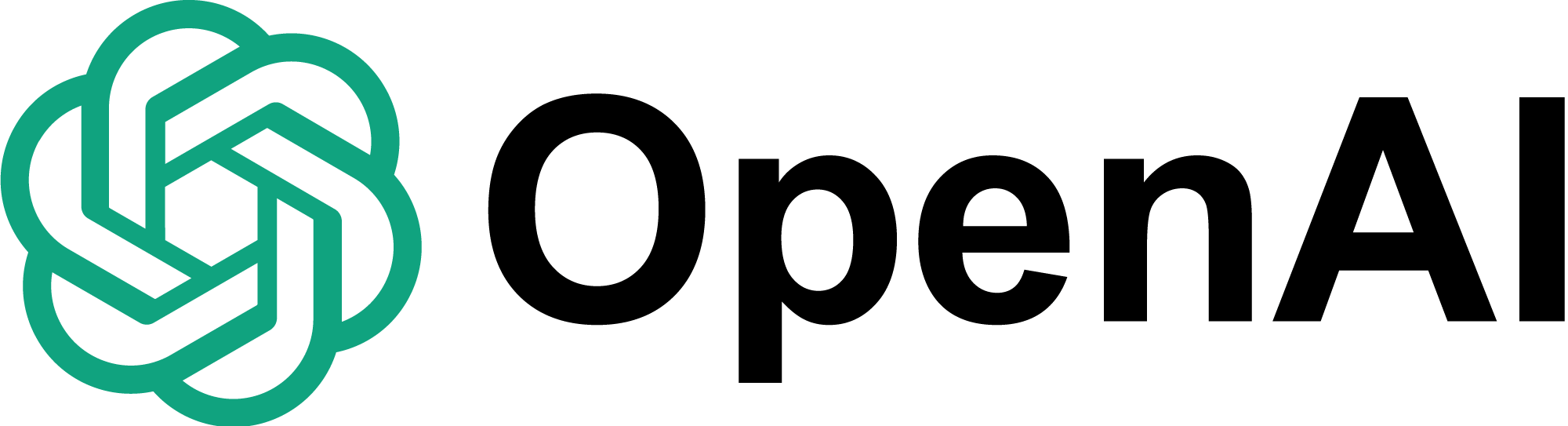 Medical Records Management
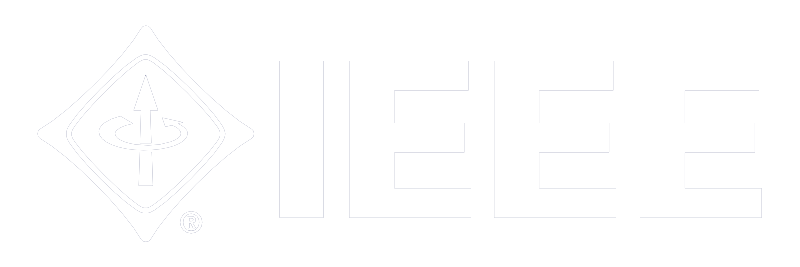 Our work
Our study provides critical insights for implementing NLP in the biomedical field in Spanish. It focuses on selecting optimal devices to optimize resources and ensure effective performance. We will assess critical factors such as runtime, CPU usage, and RAM usage to identify the best device.
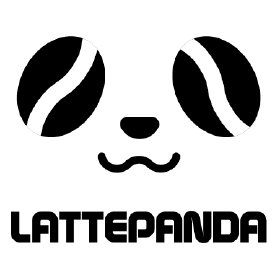 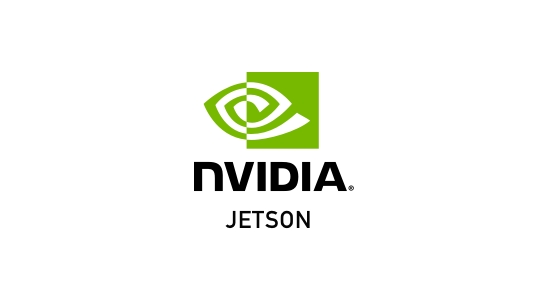 Models:
Parameters:
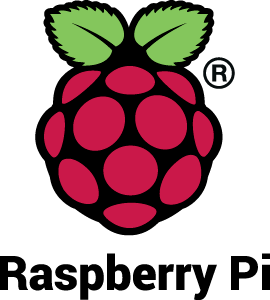 Speech-to-Text
RAM
CPU
Text-to-Speech
Runtime
4B, 400 & 3B+
Figure 6.- Our work
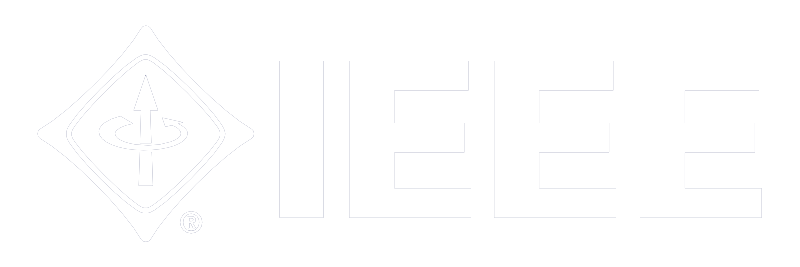 Selection and evaluation of embedded and peripheral devices
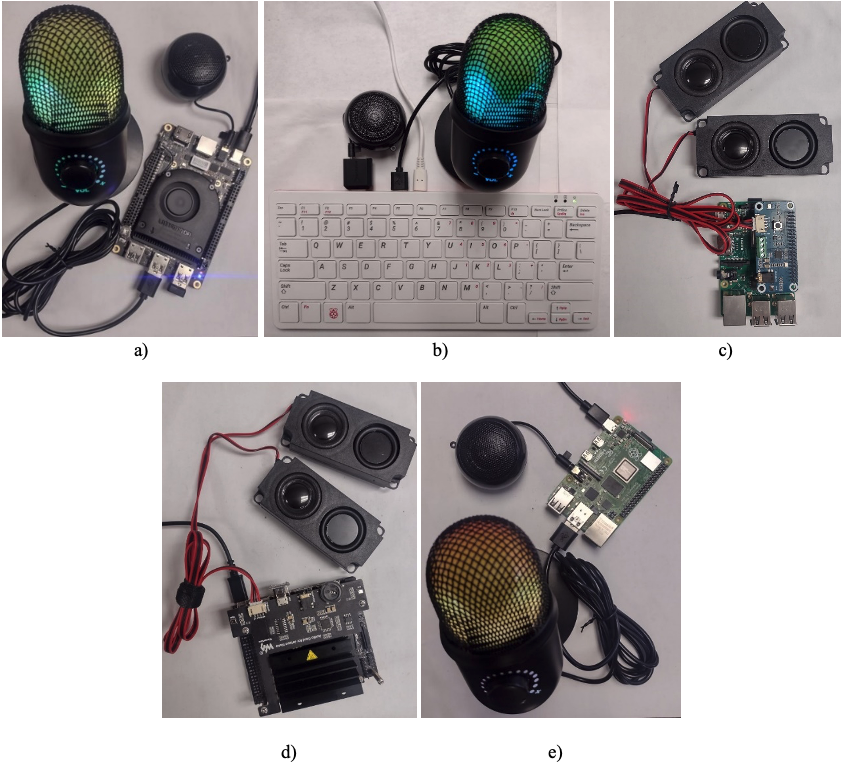 Fig. 3a: Latte Panda + Condenser Microphone and Mini Speaker with a 3.5mm Port.

Fig. 3b: RPi 400 + Condenser Microphone, Mini Speaker with a 3.5mm Port, and External USB to 3.5mm Audio Card.

Fig. 3c: RPi 3B+ + WM8960 Audio Hat Module.

Fig. 3d: Jetson Nano + WM8960 Audio Hat Module.

Fig. 3e: RPi 4B + Condenser Microphone and Mini Speaker with a 3.5mm Port.
Figure 7.- Hardware Setup
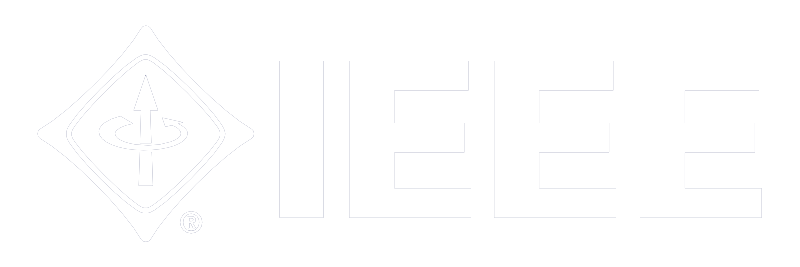 Selection and evaluation of text to speech & speech to text conversion algorithms
Table 3.- Text to speech & speech to text feature comparison
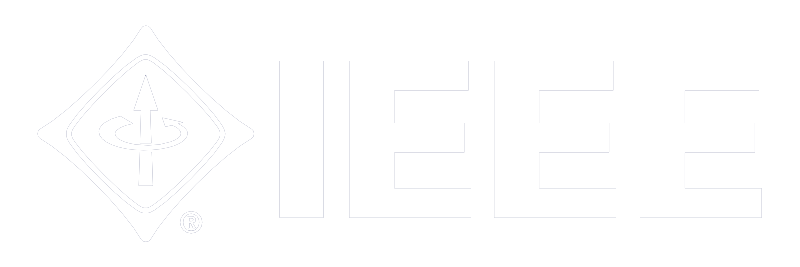 Speech to Text Conversion
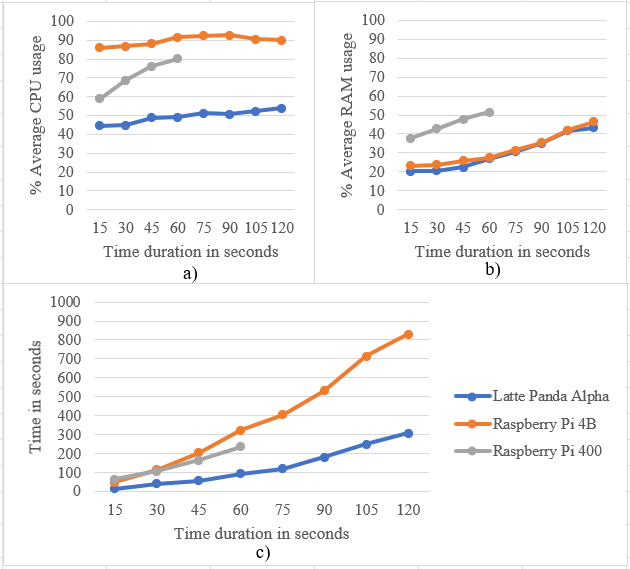 Figure 9.- Execution time in Speech-to-Text algorithm.
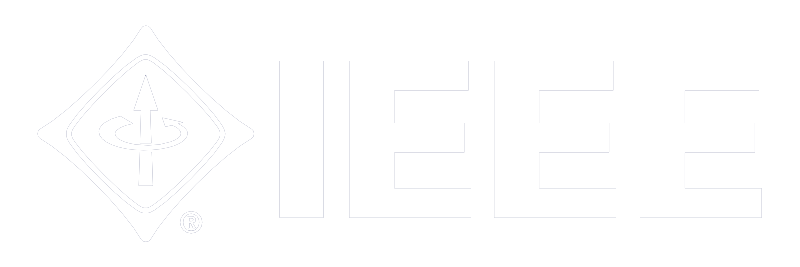 Speech to Text Conversion
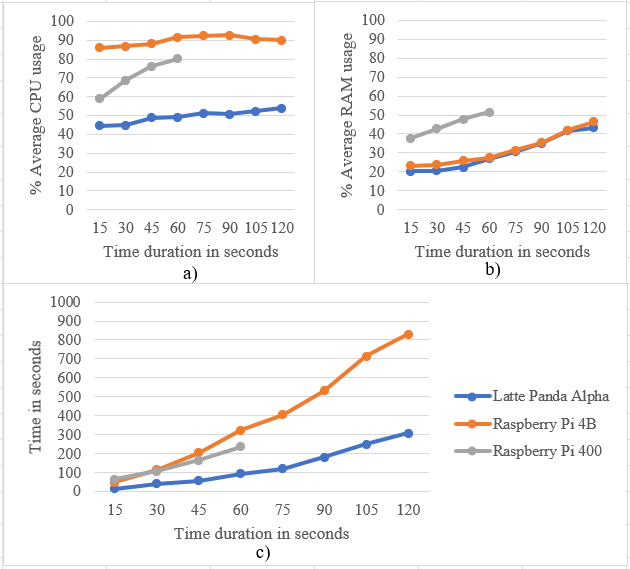 Figure 10.- a) CPU usage. b) RAM usage.
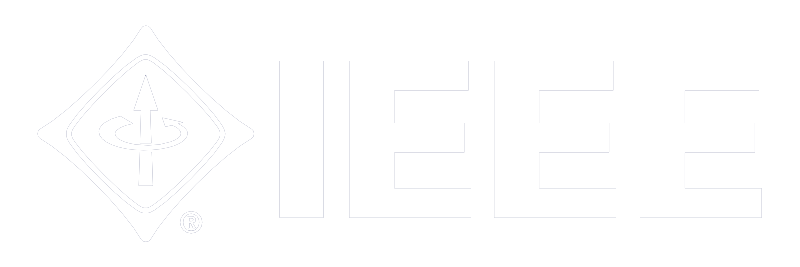 Text to Speech Conversion
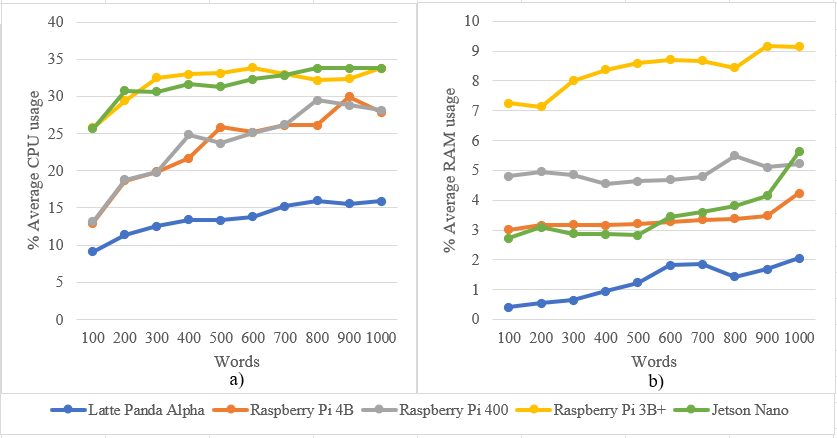 Figure 11.- a) CPU usage. b) RAM usage.
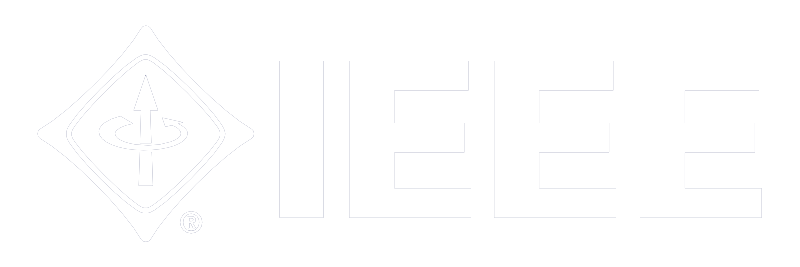 Text to Speech Conversion
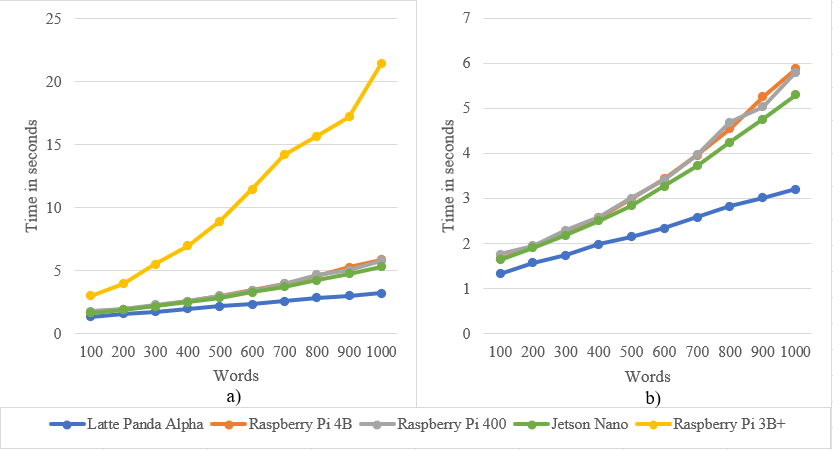 Figure 12.- a)Execution time. b) Execution except Raspberry Pi 3B+
Implementación de Modelos Preentrenados de Procesamiento de Lenguaje Natural para la Tarea de Pregunta-Respuesta en un Chatbot para Consulta de Información sobre Notas Clínicas de Diabetes
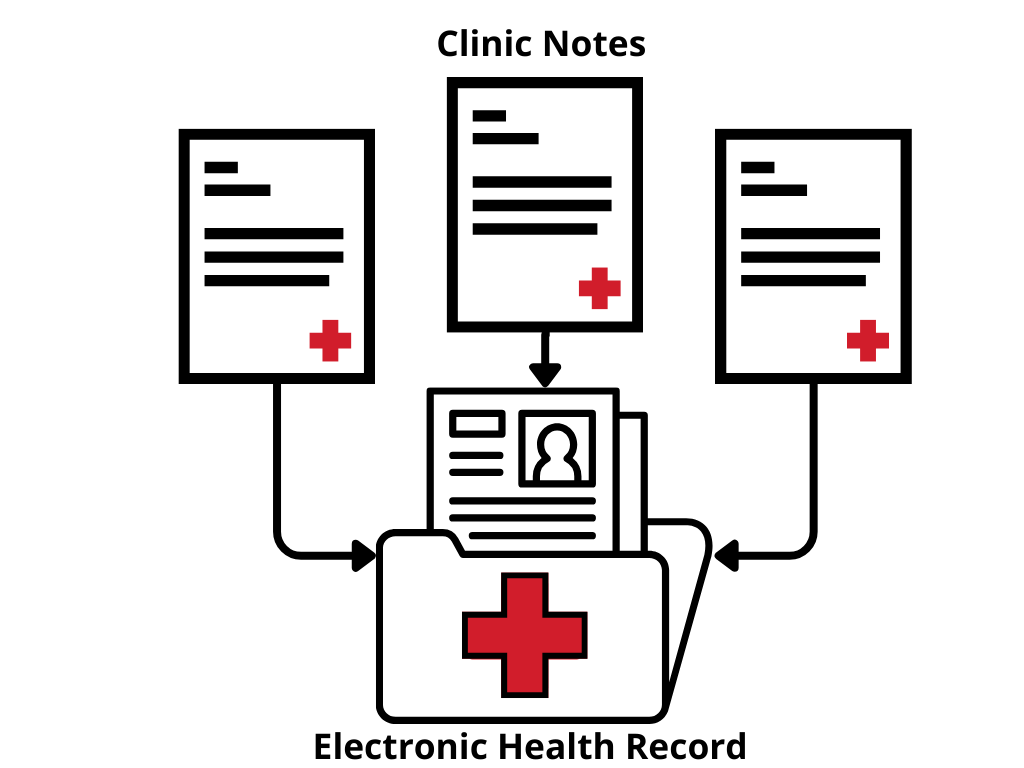 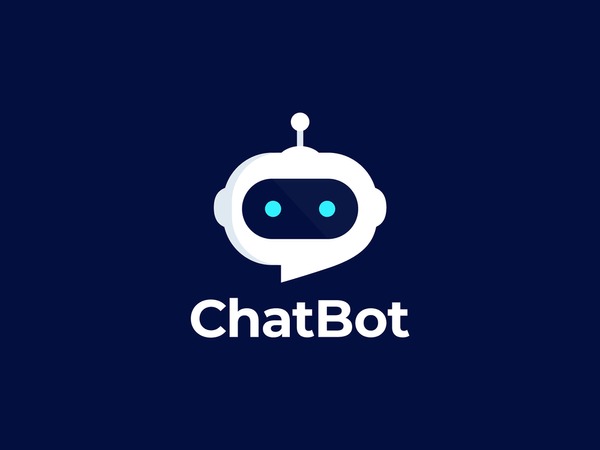 Respuesta
Preguntas
¿Edad del paciente?
El paciente tiene 48 años
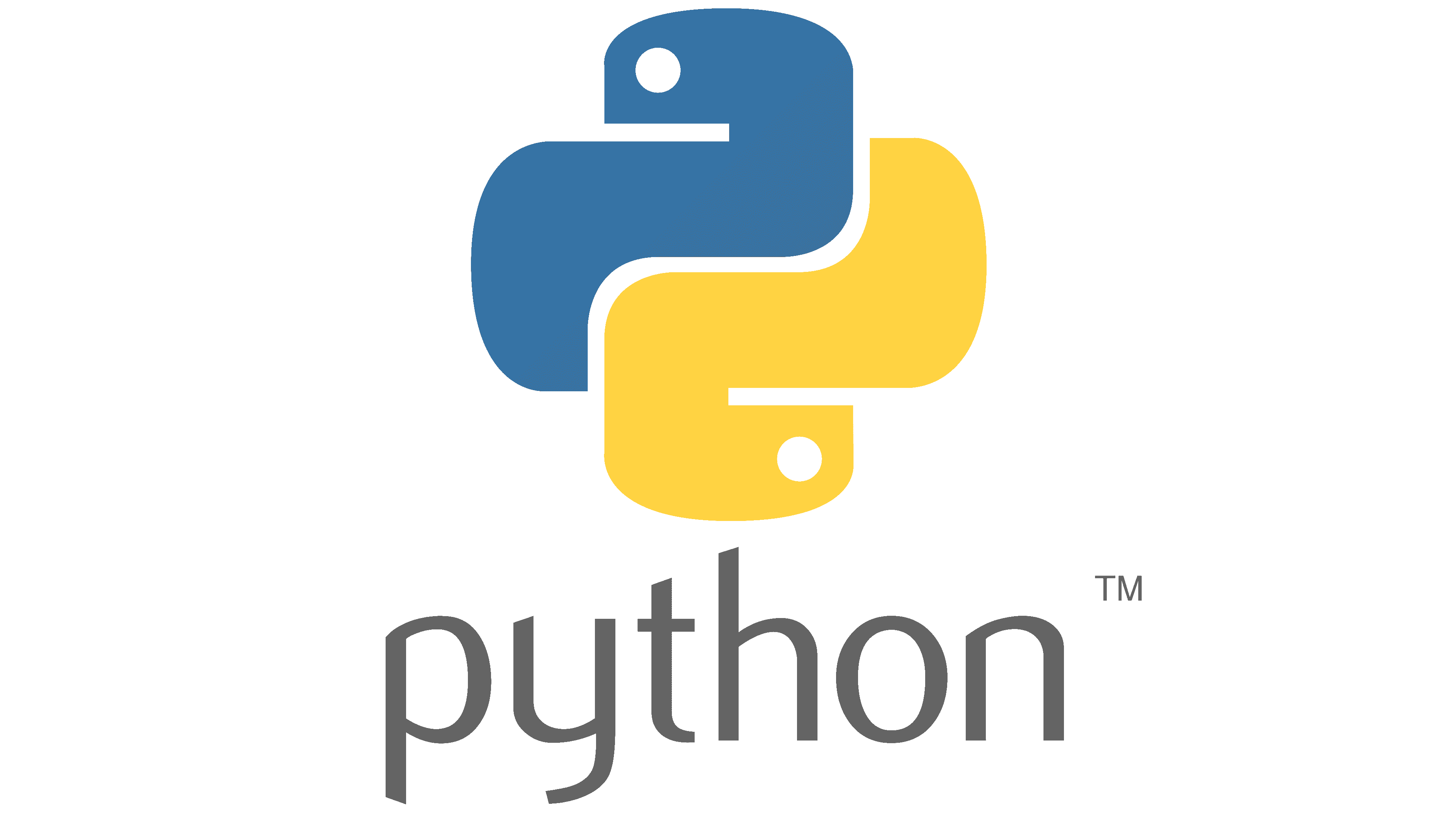 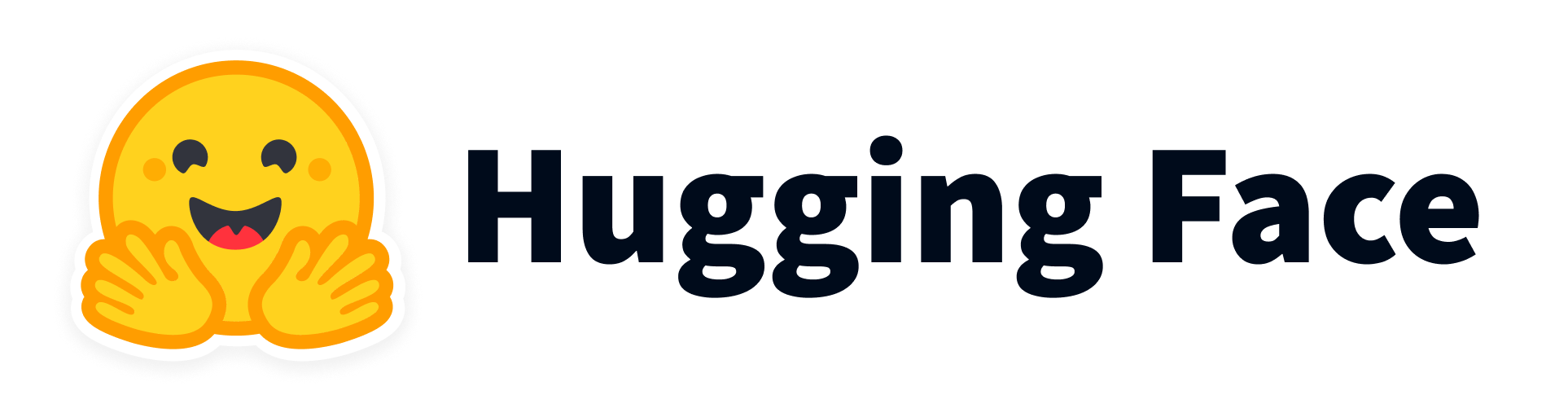 Selección de modelos para la tarea de pregunta-respuesta
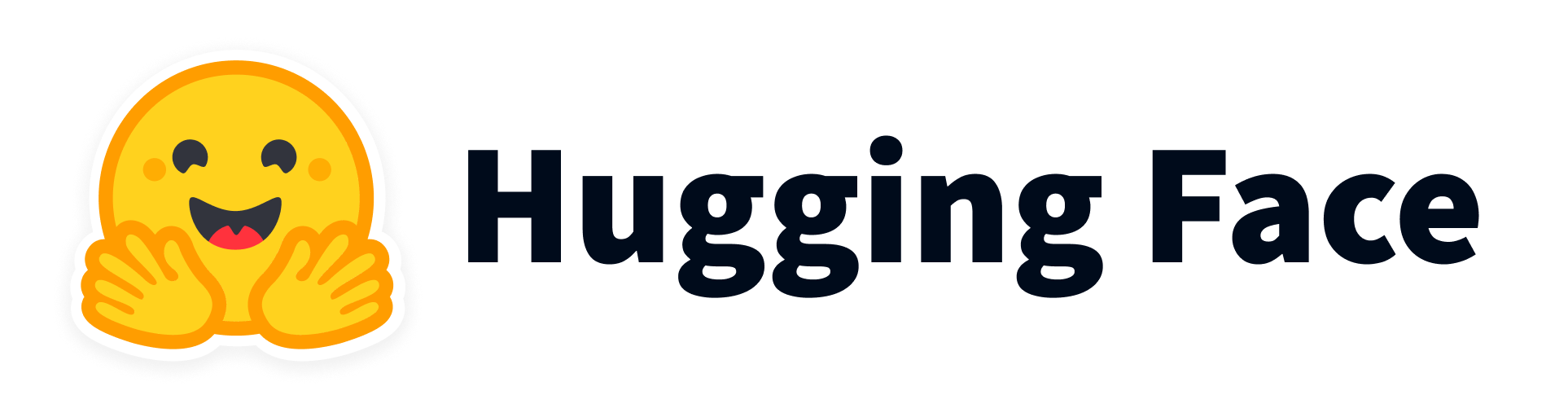 Tabla 1. Modelos HuggingFace
Selección de modelos para la tarea de pregunta-respuesta
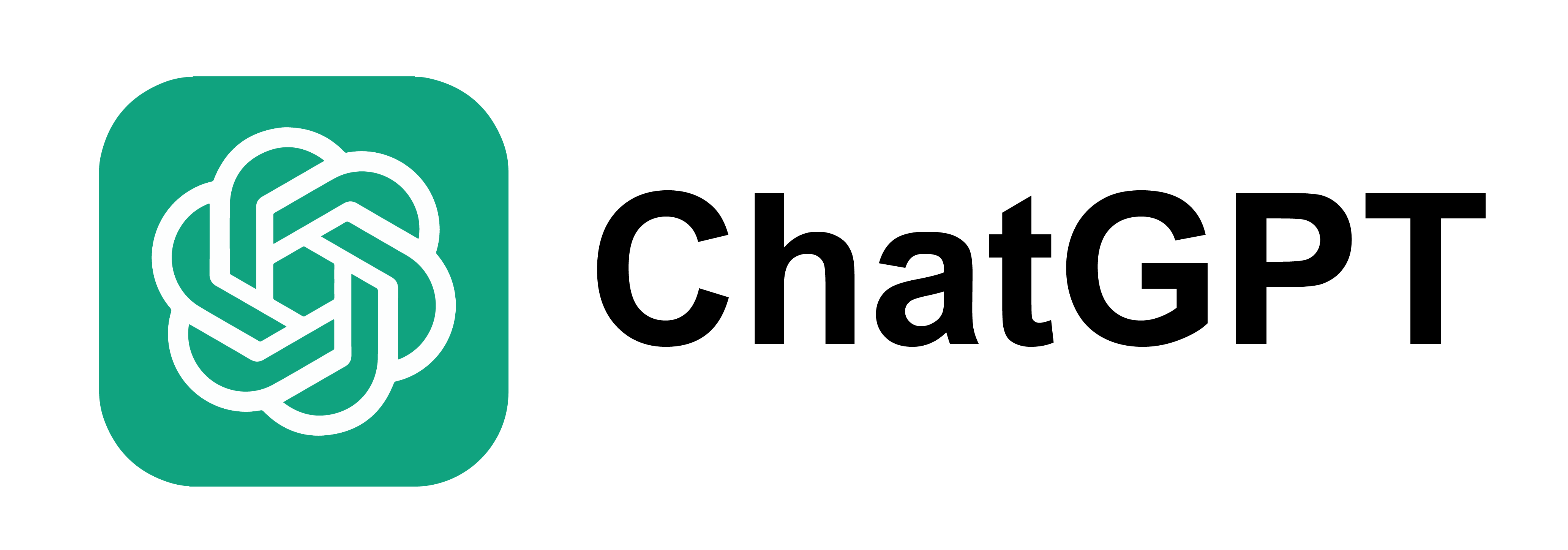 Tabla 2. Modelos GPT
Análisis de notas clínicas y definición de preguntas
Tabla 3. Tópicos y preguntas
Resultados
Tabla 4. Resultados evaluación de modelos
Resultados
Se trata de paciente femenina de 64 años de edad. Quien acude a cita programada de crónicos por presentar síndrome metabólico, conformado por: Diabetes Mellitus tipo 2 de 10 años de evolución, Hipertensión Arterial sistémica de 15 años de diagnóstico; Obesidad de 9 años de evolución e Hiperlipidemia de 3 años de evolución. Al momento refiere estar asintomática.
b)
a) Ejemplo de uso de Chatbot, b) Nota clínica asociada a la consulta del ejemplo
INTERFAZ Pregunta - Respuesta
HACIA UNA INTERFAZ CLÍNICA DE IDENTIFICACIÓN DE HABLANTES Y TRANSCRIPCIÓN DE VOZ A TEXTO PARA REGISTRO DE CONSULTAS MEDICAS